Department of Employee Insurance
2024 Open Enrollment

IC/HRG presentation
Presenter: Kim Collins
Benefits Program Consultant/Trainer
AGENDA
Customer Service Contact Information
Partner Information
Benefits Highlights
Who Needs to Enroll 
Plan Choices
Enrollment Guidelines
Additional Benefits
CUSTOMER SERVICE CONTACT INFORMATION
No Saturday 
Customer Service Hours
October 9, 2023 thru October 27, 2023

Hotline available
Call (888) 581-8834 or (502) 564-6534
Hours of Assistance (Eastern Time Zone)


October 9 through  October 13: 7:30  a.m. to 4:30 p.m.
October 16 through October 20: 7:30  a.m. to 6:00 p.m.
October 23 through October 27: 7:30  a.m. to 8: 00 p.m.
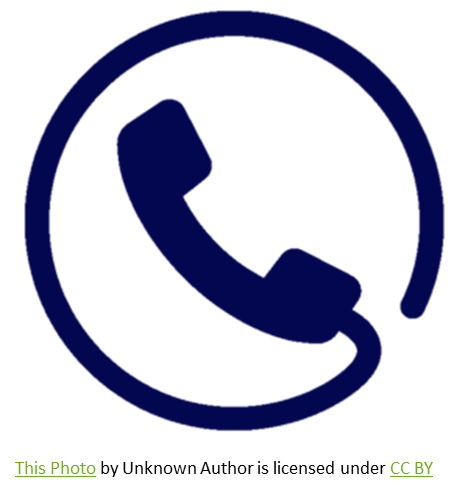 PARTNER INFORMATION
CUSTOMER INFORMATION FOR MEMBERS
CVS/Caremark Pharmacy
PH: 866-601-6934
Web: caremark.com
Anthem Health Insurance
PH: 844- 402-5347
Web: anthem.com/kehp
Live Health Online Medical & Behavioral Health -free virtual office visits
PH: 888-548-3432
Anthem Dental/Vision
PH: 844-402-5347
Web: anthem.com
HealthEquity FSA/HRA
PH: 877-430-5519
Web: wageworks.com/kehp
MetLife- Life Insurance
PH: 800- 638-6420
Web: metlife.com
SmartShopper
PH: 855-869-2133
Web: smartshopper.com
Castlight
PH: 800-681-6758
Web: support@castlighthealth.com
HealthEquity COBRA
PH: 888-678-4861
Web: wageworks.com/kehp
Connect with a Castlight Care Guide
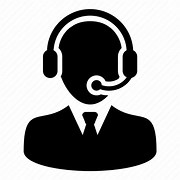 NEW PARTNER INFORMATION
1)Download the app or
Visit mycastlight.com/mybenefits

2)Call at 800-681-6758
	8 a.m. to 9 p.m. EST Monday thru Friday

3)Email support@castlighthealth.com
Find in network high-quality providers
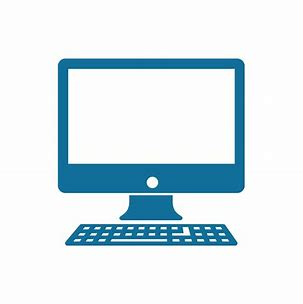 Review your medical claims
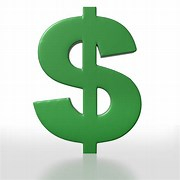 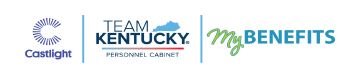 BENEFIT HIGHLIGHTS
BENEFIT HIGHLIGHTS
BENEFIT HIGHLIGHTS
BENEFIT HIGHLIGHTS
BENEFIT HIGHLIGHTS
BENEFIT HIGHLIGHTS
BENEFIT HIGHLIGHTS
[Speaker Notes: Elaborate and explain the Prudent RX plan]
2024 DENTAL PREMIUMS
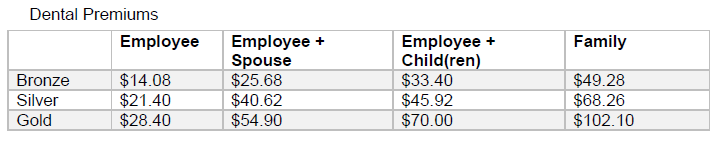 2024 VISION PREMIUMS
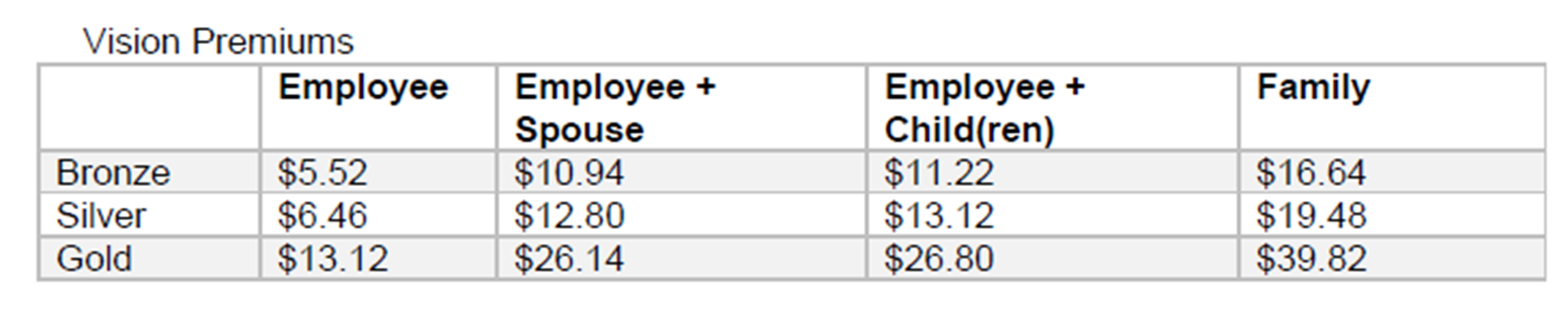 BENEFIT FAIRS
Monday, October 2
Hopkins County

Hopkins Co. Career
And Technical Center
1775 Patriot Dr.
Madisonville, KY 42431

2:00 p. m. to 6:00 p. m.
Tuesday, October 3
Pulaski County

The Center for Rural Development-Northern Hall
2292 South Hwy 27
Somerset, KY 42501

2:00 p. m. to 6:00 p. m.
Wednesday, October 4
Franklin County

Kentucky State Office Building  Auditorium
501 High Street
Frankfort, KY 40601


8:00 a. m. to 6:00 p.m.
Thursday, October 5
Pike County


Central High School
Cafeteria
100 Winners Circle Dr.
Pikeville, KY 41501


2:00 p. m. to 6:00 p. m.
BENEFITS SELECTION GUIDE
Available at
 
KEHP.KY.GOV
[Speaker Notes: Members are encouraged to review the Benefits Selection Guide to assist in making important enrollment decisions. There are no hard copies available only online.]
WHO NEEDS TO ENROLL
WHO NEEDS TO ENROLL FOR 2024
YES
NO
if you are changing health plans
adding or dropping dependents
keep or elect the General Purpose Waiver HRA
keep or elect Healthcare FSA
keep or elect Child & Adult Daycare FSA
elect or change dental or vision plans
currently have the Livingwell Basic CDHP (No HRA) and    want to be enrolled in the Livingwell Basic CDHP ( with HRA funds
keep the current health plan 
currently enrolled in the Waiver Limited Purpose and want to keep that election
you are a KPPA or TRS retiree under the age 65 who returned to work and want to keep your current insurance plan with your active employer
keep current dental & vision plans
currently have the Default Livingwell Basic CDHP (no HRA) funds and want to keep the Livingwell Basic CDHP (no HRA) funds in 2024
2024
OE exception requests will only be reviewed if received in DEI prior to December 31, 2023. After January 1, 2024, no exception requests for open enrollment will be reviewed. Exceptions are reviewed on a case-by-case; however, there are a few instances that will be an auto denial if one is received:

Members who do not log on during OE- auto denial
Members in a default plan for 2023 who do not log on  and do not make an active election-auto denial
Members in the Default Livingwell Basic CDHP( No HRA) for 2023 and who do not log on during  OE- auto denial
Hard deadline of 12/31/2023-all exceptions must be in house by  12/31/2023. Any after 12/31/2023- auto denial
PLAN CHOICES
2024
LIVINGWELL CDHP
PLAN
Co-Insurance 20%
Premiums:
Single- $53.46
Parent Plus- $137.06
Couple- $339.34	
Family- $398.92	
Cross Reference- $86.90
HRA- Single $500     Family   $1,000
Annual Deductible-  Single    $1,500
                                Family   $2,750
Out of Pocket Max-   Single    $3,000
                                 Family   $5,750
HRA rollover capped at $7,500



*Prudent RX is now available starting January 1, 2024
2024
LIVINGWELL PPO
PLAN
Co-Insurance 25%
Premiums:
Single- $89.14	
Parent Plus- $254.10	
Couple- $571.76	
Family- $716.64	
Cross Reference - $170.48	
Co Pays PCP-   $25
      Specialist- $50
Annual Deductible- Single  $1,000
                               Family $1,750
Out of Pocket Max-  Single  $3,000
                               Family  $5,750



*Prudent RX is still available
2024
LIVINGWELL BASIC CDHP
PLAN
Co-Insurance 30%
Single- $28.34	
Parent Plus- $67.52	
Couple- $281.42	
Family- $337.68	
Cross Reference- $31.50
HRA- Single $250 Family $500
     
Annual Deductible – Single $2,000	
                                Family $3,750
Out of pocket Max -  Single   $4,000
		             Family  $7,750
HRA rollover capped at $7,500

^Prudent RX is now available starting January 1, 2024
*This is the default plan for New Hires who fail to make an active election; however, it will not have the HRA funds.
WAIVER GENERAL PURPOSE HRA
Members are eligible for this HRA if they have other group employer-sponsored health insurance. It covers medical, dental, and vision costs
The HRA is funded in two installments: $1,050 on January 1 and another $ 1, 050 on July 1
The HRA amount is loaded onto a Visa card
HRA balance will carry over to the next plan year if the same plan is elected
The HRA carryover is capped at $2,100
WAIVER LIMITED PURPOSE HRA
This option is for members who have individual or government-sponsored health insurance, like Medicare, Medicaid, or Tricare
It covers dental and vision costs only
The HRA is funded in two installments: $1, 050 on January 1 and another $1,050 on July 1
The HRA amount is loaded onto a Visa card
HRA balance will carry over to the next plan year if the same plan is elected
The HRA carryover is capped at $2,100
HRA ROLLOVER
CDHP HRA
CDHP HRA
WAIVER GENERAL PURPOSE HRA
WAIVER GENERAL PURPOSE HRA
WAIVER LIMITED PURPOSE HRA
WAIVER LIMITED PURPOSE HRA
ENROLLMENT GUIDELINES
ENROLLMENT GUIDELINES
Most members can use the KHRIS ESS system to enroll online including those that are participating in a cross-reference payment option
KPPA retirees should enroll through the KPPA online enrollment portal but may complete the retirement paper application if needed
KCTCS employees and retirees should use the KCTCS enrollment system
A member with a disabled dependent(s), will need to complete a paper application but only if they wish to make a change. An application will be mailed with their KHRIS User letter
New Hires from 9/1 to 11/1, 2023, should enroll in KHRIS ESS  first doing their new hire election for 2023, wait 24 hours and go back into KHRIS ESS to enroll their 2024 election
ENROLLMENT GUIDELINES
If a member is unable to log into KHRIS ESS and needs to complete a paper enrollment form, the form can be found online at KEHP.KY.GOV under “forms”

KEHP-Forms for members (ky.gov)

Make sure the current form is being used
ADDITIONAL 
BENEFITS 
THAT ARE FREE
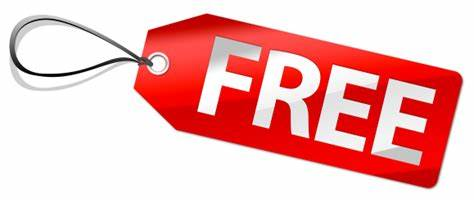 ADDITIONAL BENEFITS
Livehealth online for Medical & Behavioral
Rethink
DSME
DPP-LARK
Building Healthy Families
Castlight
SmartShopper
UK Healthcare Acupuncture Program
Live Tobacco Free Program
Carrum
CVS Weight Management Pilot Program
[Speaker Notes: LIVEHEALTH ONLINE:
Visit virtually with an in-network board certified doctor 24 hours a day, 7 days a week, 365 days a year.  If medically necessary, doctors can send a prescription to the pharmacy of choice.
•Visit virtually with an in-network licensed therapist or board-certified psychiatrist. Appointments are available 7 days a week, including nights and weekends.
•Visits are FREE for Kentucky Employees’ Health Plan members covered by Anthem.
•Access LiveHealth Online via a smart phone, tablet or computer with webcam. No appointment necessary, No traveling to doctor office, and no sitting in waiting room.

Healthcare at home or on the go. Get fast, easy doctor and therapist visits whenever you need them. All with no cost share. LiveHealth Online lets you have a video visit with a board-certified medical doctor, psychiatrist, or therapist from your computer with a camera, tablet, or smartphone. Feeling under the weather? Have a health question? With LiveHealth Online, the doctor comes to you. In some cases, no appointments are needed. No traveling to a doctor’s office and no sitting in the waiting room.









RETHINK- Raising kids is tough. Rethink provides family support when you need it. Through Rethink, you gain 24/7 access to consultations with a dedicated behavior expert and unlimited use of the website filled with step-by-step videos, resources, and exclusive content developed to help families raising children with learning, social or behavioral challenges, or developmental disabilities. The program has no age restriction, requires no diagnosis, and is completely confidential. Enrolling in the program gives you instant access to the portal, including these features: } Easily Communicate with Your Behavior Expert Schedule up to 14 hours per year of virtual appointments, access notes from your dedicated behavior expert, and send messages to communicate updates and ask questions. } Save Your Favorites The online library includes thousands of step-by-step videos and downloadable, printable tools and research-based resources based on the most requested social, learning, and behavioral topics. } Search by Age and Ability The library of more than 2,000 lessons are searchable by topic, and our Social and Emotional Lessons allow you to search by age or ability, with supports for parents of young children to young adults
DSME: Diabetes Self-Management Education and Support (DSMES) is available to you if you have already been diagnosed with type 1 or type 2 diabetes by your health care provider. No deductible, no co-insurance, and no additional cost to you! DSMES is an educational program for diabetes self-care, as developed through evidence-based practices. DSMES can be taught in a group or an individual setting and can be offered in person or online. Services are typically provided by a registered dietitian or a certified diabetes educator. The DSMES program format includes weekly classes that focus on learning to eat healthier, being physically active, monitoring blood sugar levels, coping with the emotional side of diabetes, problem solving, reducing the risk for other health problems, and many other related topics. Ask your physician about how to find a DSMES provider near you.

Dpp-lark: The Kentucky Employees’ Health Plan, through its medical vendor, Anthem, has partnered with Lark to offer a diabetes prevention program at no extra cost to you. After a brief survey, if you are determined to be at risk for type 2 diabetes and enroll in the Lark program, you will receive: } Access to a customized program through a convenient mobile app. } 24/7 coaching to help develop habits to lose weight, manage stress, eat healthier, sleep better, and increase activity. } Personalized feedback and daily check-ins. } Educational information about prediabetes and preventing type 2 diabetes. } Tips for managing everyday stress
FUTURE MOMS/BUILDING HEALTHY FAMILIES: The Future Moms program is available to expectant mothers at no additional cost to KEHP members! Future Moms: Helps expectant mothers focus on early prenatal interventions, risk assessments, and education; Gives access to nurse coaches supported by pharmacists, registered dietitians, social workers, and medical directors. Future Moms supports mothers in having a healthy pregnancy and provides guidance to help you to make the best decisions for you
CASTLIGHT: Castlight is the Plan’s new wellness partner! See more info on page 3 of this packet. You can earn up to $480 in premium discounts when you complete the LivingWell Promise by July 1, 2024. The Promise is fulfilled by taking the Castlight Health Assessment.
Biometric screenings will no longer be an option to satisfy the Promise
Smartshopper: EARN CASH by shopping for your healthcare. Save money on medical care depending on where you go. Prices are not the same for medical tests, and costs for procedures can vary from hundreds to thousands of dollars — all based on where you go for the service. SmartShopper earns you cash incentives (from $25 to $850) for seeking care at lower-cost locations for MRIs, surgeries, colonoscopies, and more! And now, there are even more locations available for you to save money. All you have to do is shop online or call a Personal Assistant for guidance and scheduling assistance. Call 855-869-2133 for details or go online at smartshopper.com for more information about earning cash and using this program.
UK acupuncture program: UK Healthcare Integrative Medicine and Health and KEHP are piloting an acupuncture program at no cost to KEHP members! Services must be provided at UK for acupuncture to be covered. Members can receive up to a maximum of 20 visits in 2024, based on the member’s treatment plan. No physician referral is required. Just call UK Healthcare Integrative Medicine and Health at 859-323-HEAL (4325). 
Live Tobacco Free program: through the LW Health Clinic; it’s a 7 week lifestyle management program that is via Zoom. For employees only.
Carrum: Helps members get the highest-quality healthcare experience possible, for far less cost! Carrum Centers of Excellence provide cancer care and a range of surgical procedures such as knee, hip, heart, and weight loss surgeries. No surprise bills! No cost share (copays or deductibles) to you! Your journey to a healthier life. Connect with Carrum.	Meet your care specialist who will help you throughout the process to lend a hand and answer any questions.		Carrum coordinates your surgery, from planning your first appointment through post-op physical therapy.	Carrum works with the top 10% of doctors across the nation so you know you’ll be in the best hands on the day of surgery, with full Carrum support.	High-quality healthcare doesn’t have to cost you thousands of dollars. Your health plan covers most, if not all, of the medical costs related to your surgery, including certain travel expenses
CVS WEIGHT MANAGEMENT PILOT PROGRAM: This weight management program provides customized support to reach your health goals including: one-on-one support from a team of clinicians; a nutrition plan personalized just for you; a connected body weight scale; a weight app with helpful guides, recipes, and goal setting. Participation in this pilot program is required for continued coverage of certain weight loss medications. Enrollment in the program will run through April 15, 2024, but is subject to continuation depending on the results of the pilot]
CLOSING
The deadline for Open Enrollment 2024 is October 27, 2023
If an employee submits an Open Enrollment paper application to the agency, it must be entered into KHRIS by the IC/HRG no later than November 13, 2023.
If you need assistance, email inquiries to EIB@KY.GOV
Members can send their inquiries at KEHP@KY.GOV
For inquiries on Dental, Vision, & Life can be sent to optionalinsurance@ky.gov or call (502) 564-4774.
Anthem is available for inquiries at 844-402-KEHP (5347).
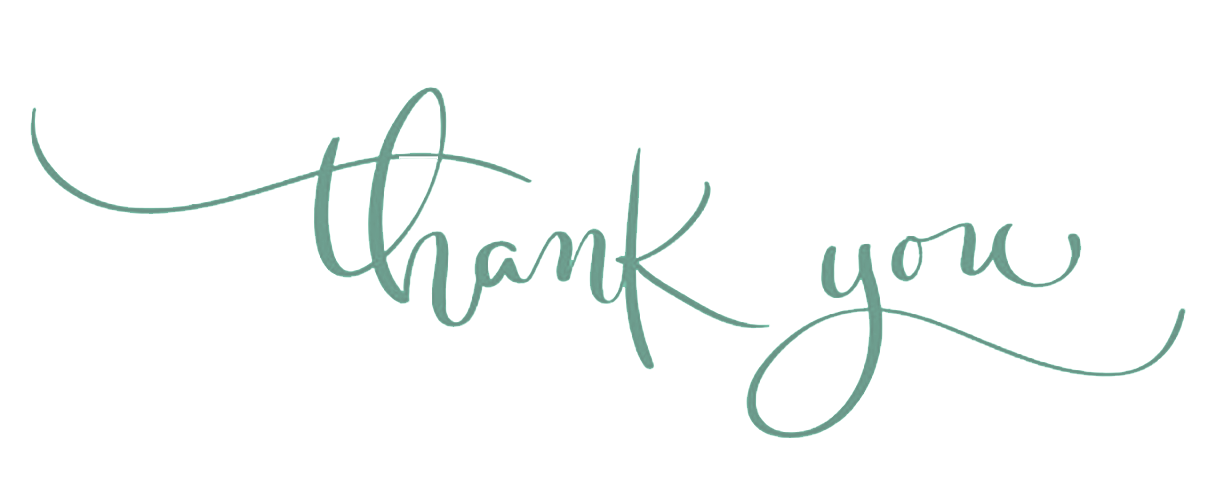 This Photo by Unknown Author is licensed under CC BY-NC